Jonathan Berk
New England Director Patronicity
jonathan@Patronicity.com
617-750-6008
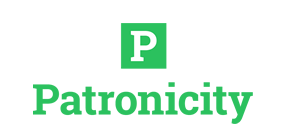 Commonwealth 
Places
www.Patronicity.com
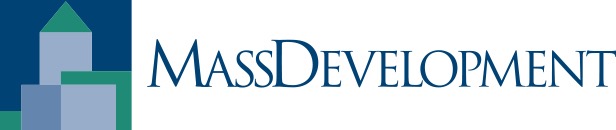 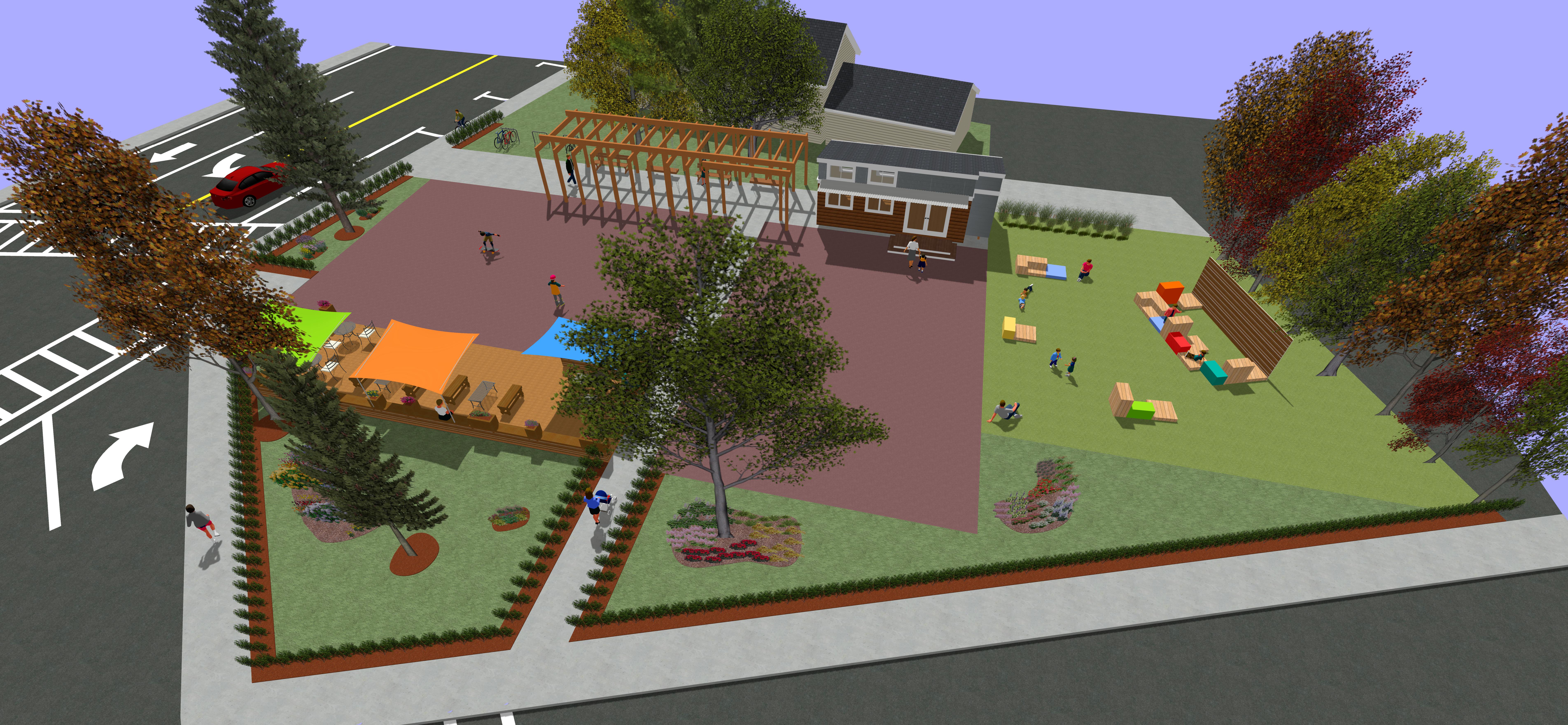 Crowdfunding Example
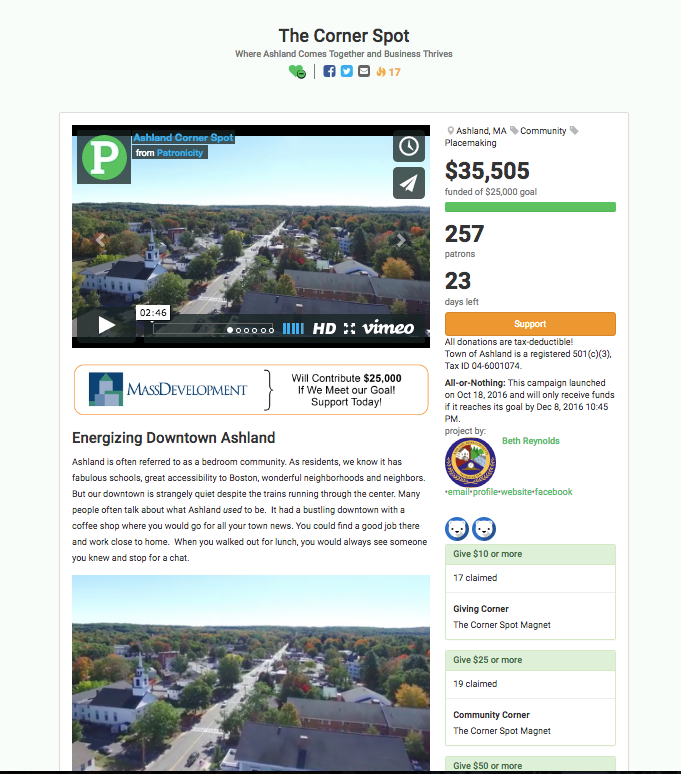 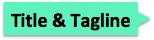 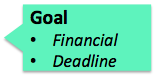 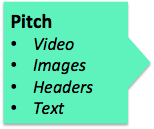 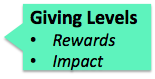